Problem With Volatility
MMA 707 Analytical Finance I
Lecturer: Jan Röman


Members：
                                              Bo He
Xinyan Lin
Introduction
In finance, volatility is a measure for variation of price of a financial instrument over time. It is a general measure for traders analyze how risky he has been exposed by holding his financial instruments. Unfortunately, the volatility does not concern the direction of the price changes.
Implied volatility
The implied volatility of an asset is an estimate of volatility, or rate of price change, for the asset. It is the volatility of the option implied by current market prices. In mathematical finance, volatility is defined as the annualized standard deviation of daily price changes. Implied volatility can be interpreted as the market expected future volatility.
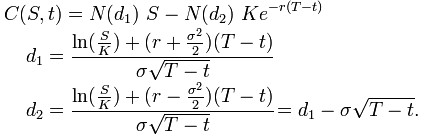 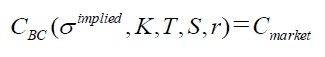 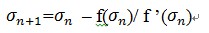 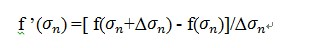 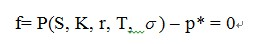 The same method apply to call option:
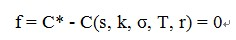 Historical Volatility
The historical volatility is basically the volatility of a financial instrument over a given time period
Calculation of Historical Volatility
T: period of the observation.
                         P: the price in day t
                          t : from  1 to T+1
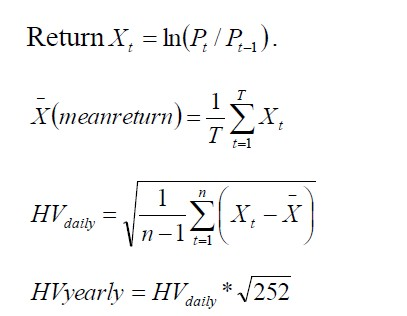 Implied Volatility and Historical Volatility
Historical volatility reflects the price movement of the underlying asset during a past period, that is to say, it looks backward at price actions and measures the degree of change in the price of a security. While the implied volatility it looks forward.
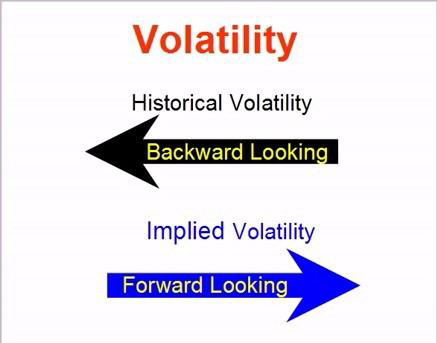 Application
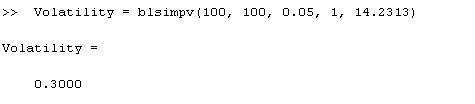 Result
ABB Call option:
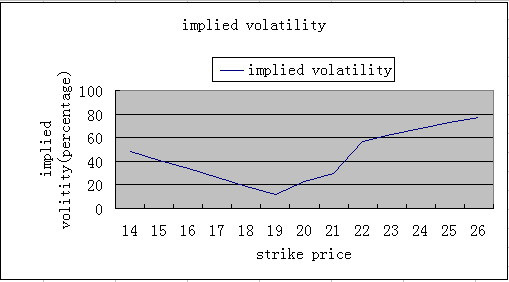 Microsoft Call option
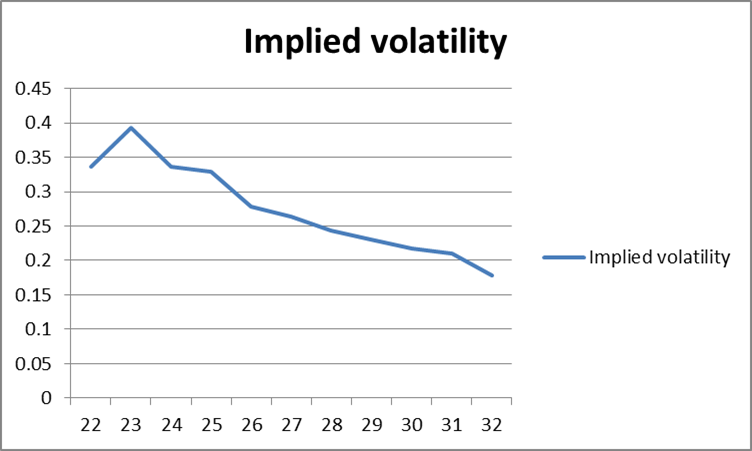 Microsoft Put option
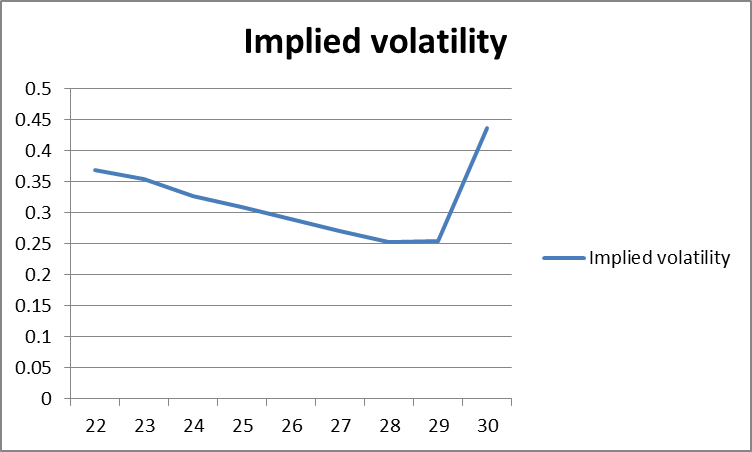 Index call and put options OMXS30
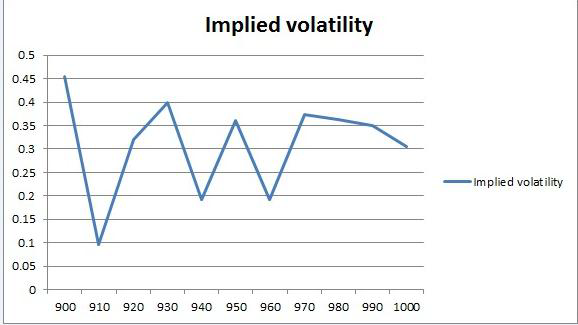 Thank you !
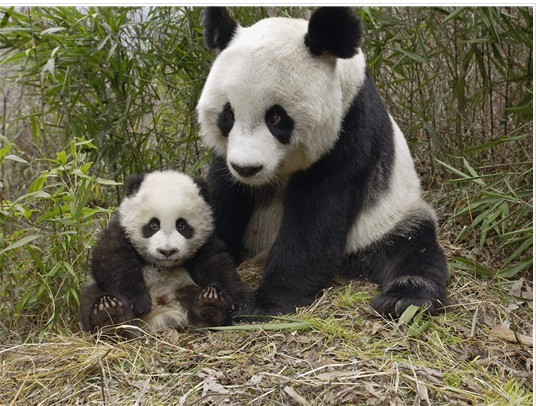